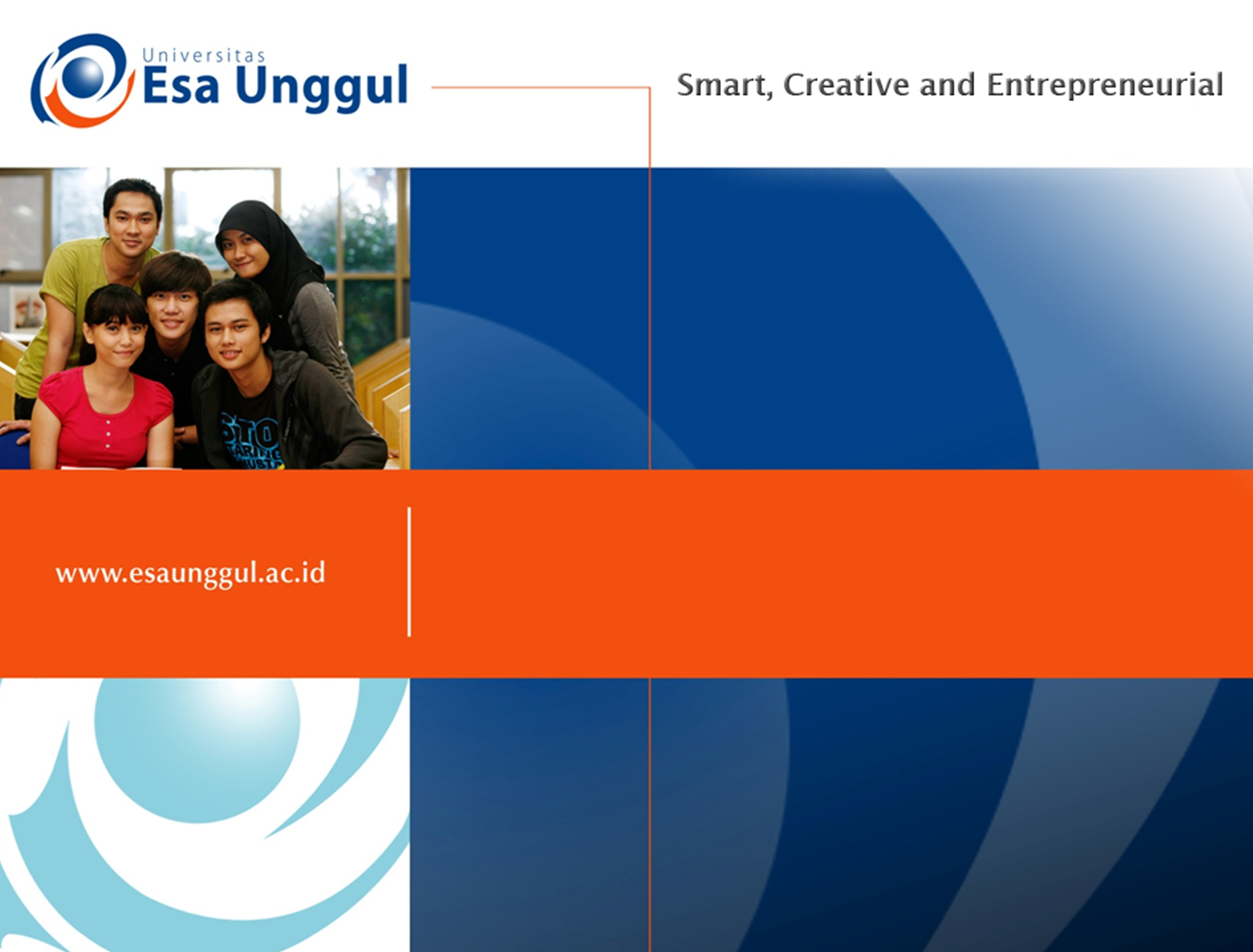 LATIHANUJI KORELASI
Pertemuan 12
Laras Sitoayu, S. Gz., MKM., RD
Rachmanida Nuzrina, S. Gz., M. Gizi
Silahkan anda analisis data tersebut (pada email) sesuai dengan kerangka konsep berikut ini :

Analisis yang dilakukan meliputi uji korelasi dan regresi linier sederhana
Sebelum melakukan uji korelasi, silahkan lakukan uji normalitas terlebih dahulu, untuk memastikan kemungkinan uji non parametrik
Kerangka Konsep
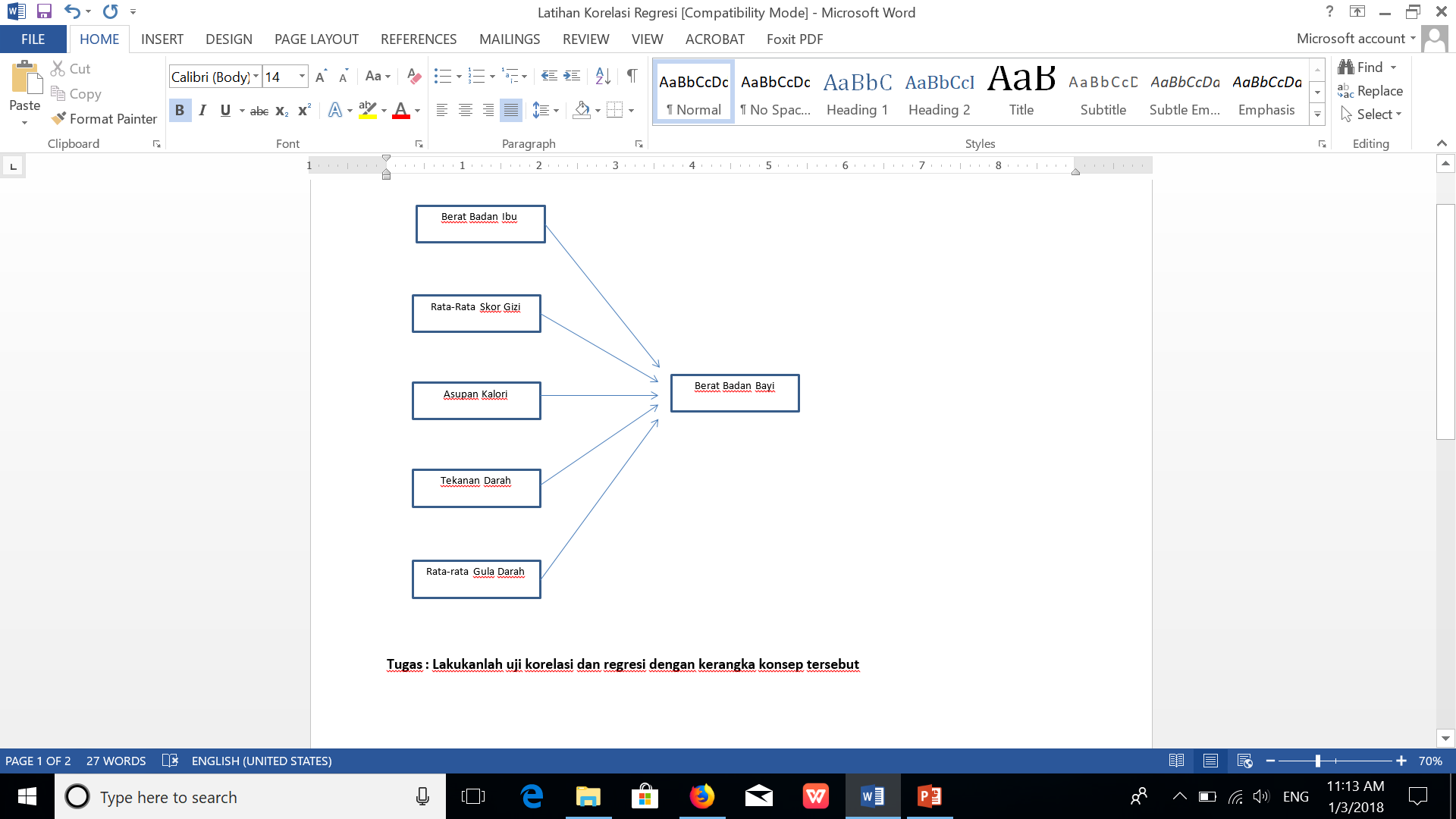 TERIMA KASIH